Сертификационный экзамен по иностранному языку в ТПУ
‘ЧТО ТАКОЕ СЕРТИФИКАТ ТПУ ПО АНГЛИЙСКОМУ ЯЗЫКУ?’
Документ, подтверждающий уровень владения АЯ в соответствии с общеевропейской шкалой уровней CEFR

Альтернатива международным экзаменам FCE, IELTS, TOEFL 

Комплексная оценка уровня развития навыков и умений: говорить, писать, читать, понимать речь на слух, словарный запас и знание грамматики, выраженная в цифрах
ЦОКО ТПУ 2025
1
Сертификационный экзамен
Тестирующие материалы разработаны с учетом требований 
международных стандартов 
и ориентированы на тестируемых с уровнем языковой подготовки не ниже 
уровня B2 
Общеевропейской шкалы уровней владения иностранным языком (CEFR)
ЦОКО ТПУ 2024
9
“Что мне дает сертификат ТПУ?”
Идет в зачет экзамена/зачета по АЯ в конце 1 курса 

Необходим при участии в академических обменах

Дает дополнительные бонусы в системе персональных электронных портфолио Flamingo

Признается крупными российскими компаниями                      (Росатом, Газпром, СИБУР и др.)
ЦОКО ТПУ 2025
1
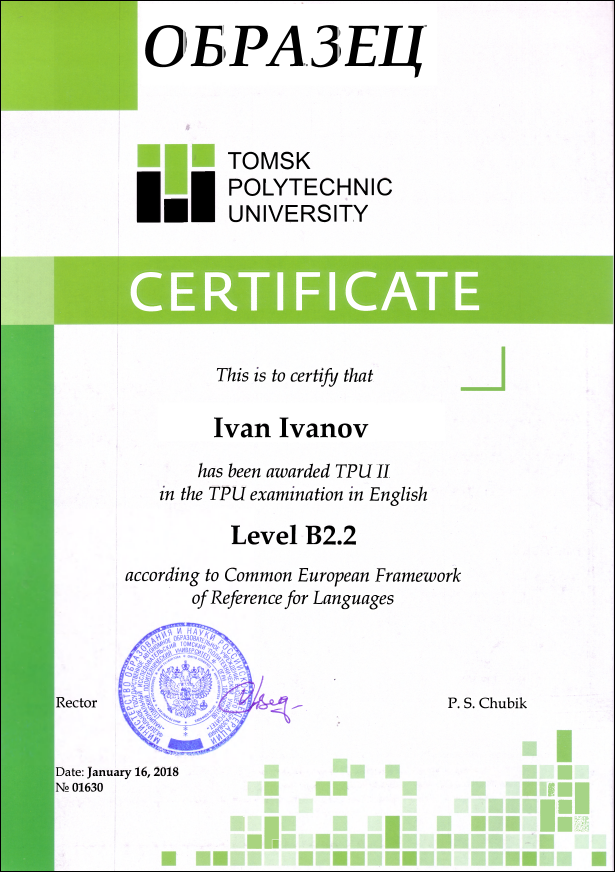 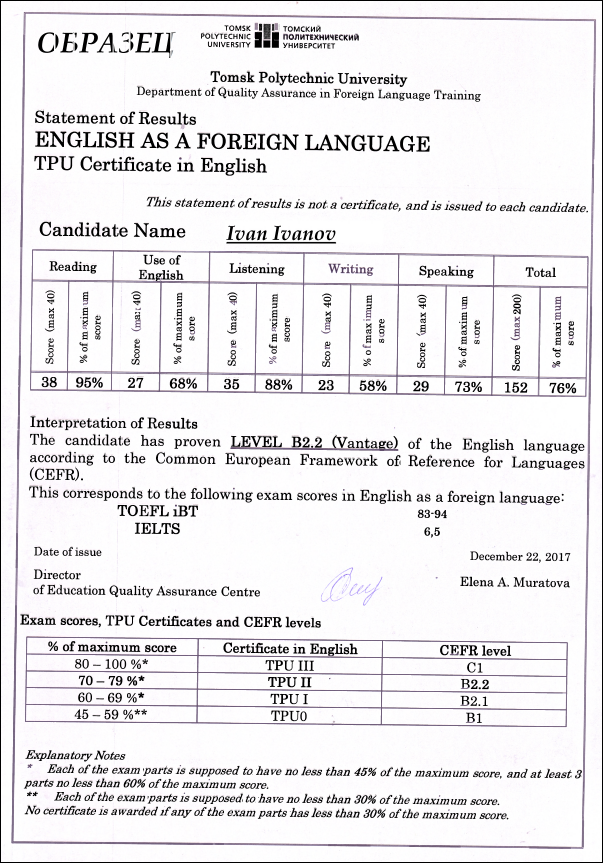 ЦОКО ТПУ 2025
Сроки проведения сессий СЭ на 2024/2025 уч.год
1 семестр
21.10.2024 - 25.10.2024 
02.12.2024 - 13.12.2024

2 семестр
03.03.2025 - 14.03.2025
21.04.2025 - 30.04.2025
ЦОКО ТПУ 2025
1
‘Кто может сдавать экзамен?’
Студент, бакалавр или магистрант на любом курсе обучения

Аспирант

Сотрудник ТПУ в любой должности
ЦОКО ТПУ 2025
2
‘Как проходит экзамен?’
Экзамен проходит в два дня:

День 1 : Длительность 3 часа 5 минут 
Очно, в компьютерной форме: Чтение и Использование языка (лексика и грамматика).   
На бланках: Письмо

День 2 : Длительность 45 минут + 20 минут
Очно, в компьютерной форме: Аудирование
Онлайн (Zoom): Говорение
ЦОКО ТПУ 2025
2
‘Какие шаги необходимо сделать для сдачи экзамена?’
Получить допуск
 
Записаться на оргсобрание 

Прийти на экзамен в соответствии с расписанием
ЦОКО ТПУ 2025
2
1. ДОПУСК
Записаться на тест Оценки готовности https://exam.tpu.ru/event/vhodnoe-testirovanie-dlja-dopuska-k-sdache-sertifikacionnogo-jekzamena-po-inostrannomu-jazyku-dlja-sotrudnikov-i-studentov-tpu.html  вкладка “Расписание”. 

Ознакомиться с заданиями: см. ‘Тестирование/анкетирование’  -Демо ( тест В)

Пройти тест оценки готовности получить результат «Выше А2» 

Проводится ОНЛАЙН
Результаты сразу.
Действителен в течение 1 календарного года
Пройти можно неограниченное количество раз.

!!! Допуск автоматом, если 
результат прогресс теста 40 баллов +
экзамен уже сдавался раннее 
есть международный сертификат ( уровень не ниже В1)

                      информация: https://exam.tpu.ru
ЦОКО ТПУ 2025
2
2. ОРГСОБРАНИЕ
1. Записаться на оргсобрание = регистрация на экзамен 


(Ближайшее- в понедельник, 3 марта) https://exam.tpu.ru/event/sertifikacionnyj-jekzamen-po-inostrannym-jazykam.html вкладка “Расписание”


2. Прийти на оргсобрание  (понедельник 03 марта, 16.30 в ГК, 209 ауд.) 


                      информация: https://exam.tpu.ru
ЦОКО ТПУ 2025
2
3. ИНФОРМАЦИЯ ОБ ЭКЗАМЕНЕ
На сайте https://exam.tpu.ru

Записаться на экзамен: вкладка “Расписание”

Выполнить демо-версию: вкладка “Тестирование/анкетирование”

Ознакомиться с критериями оценивания, посмотреть образцы заданий по Говорению и Письму и др. документы : вкладка “Файлы”
ЦОКО ТПУ 2025
2
4. Результаты:
Высылается Лист результатов через            3 недели после экзамена (НЕ является сертификатом)

Результаты заносятся в Базу  данных ТПУ

Получение сертификата – не раннее, чем через месяц после экзамена
ЦОКО ТПУ 2025
18
СООТВЕТСТВИЕ уровням/сертификатам
ВНИМАНИЕ! В течение учебного года можно пересдать ОДИН раздел экзамена, если все остальные разделы выполнены удовлетворительно, например
ЦОКО ТПУ 2025
17
Дополнительную информацию можно получить:
В центре обеспечения качества образования ТПУ:
НТБ (Научно-техническая библиотека), к.211
Телефон: 706 343

Email: okskabr@tpu.ru (Кабрышева Оксана Павловна)
kulinform@tpu.ru  (Кулагина Екатерина Викторовна)
На сайте: https://exam.tpu.ru (необходима авторизация)
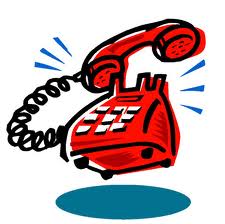 ЦОКО ТПУ 2025
21
БЛАГОДАРИМ ЗА ВНИМАНИЕ
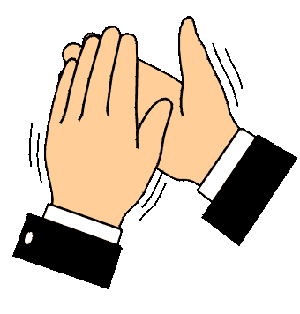 22
ЦОКО ТПУ 2025